Look at the following tangent and secant in   B:
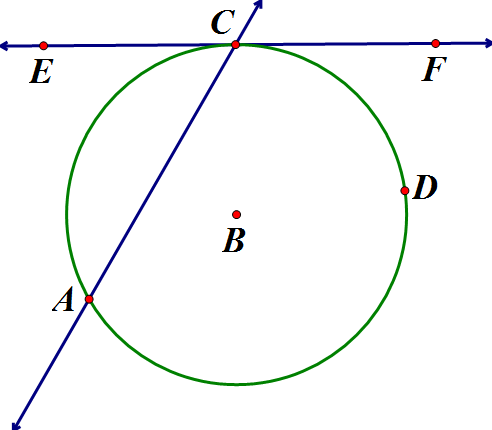 What do you suppose the measure of       is?  How could we prove it?
Look at the following tangent and secant in   B:
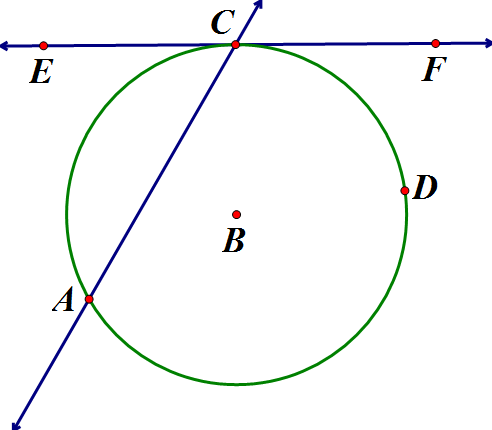 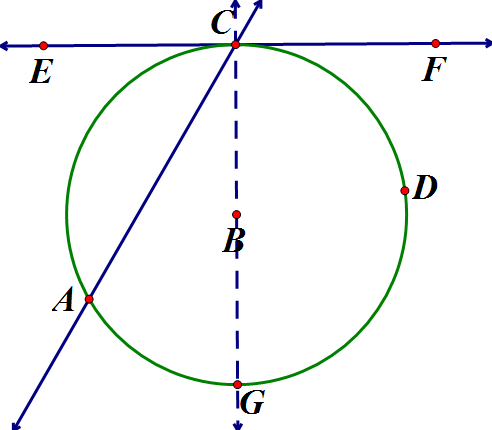 So that’s a theorem!
If a secant and a tangent intersect at the point of tangency, then the measure of each angle formed is one-half the measure of its intercepted arc.
Draw a picture of what you think that means!
Another theorem:
If two secants intersect in the interior of a circle, then the measure of an angle formed is one-half the sum of the measures of the arcs intercepted by the angle and its vertical angle.
Draw it!
This theorem is wordy, so take a moment to think about it before writing it out:
If two secants, a secant and a tangent, or two tangents intersect in the exterior of a circle, then the measure of the angle formed is one-half the positive difference of the measures of the intercepted arcs.
Examples
Find the value of x.
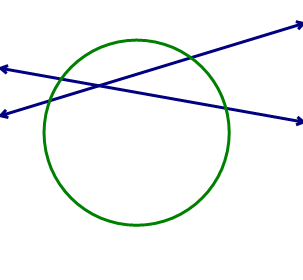 Examples
Find the value of x.
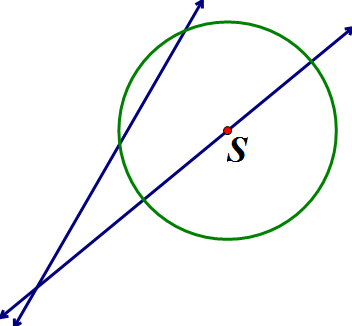